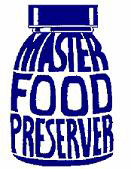 Free Home Food Preservation Classes
Learn home food preservation techniques presented by Master Food Preservers in Amador and El Dorado counties! 
No reservations required.
Jackson:	Jams & Jellies, Saturday, August 18, 9 – 11amAmador County GSA Building, 12200-B Airport Road

Placerville:	Preserving with Low Sugar, Saturday, August 18, 10am – NoonUCCE office, 311 Fair Lane
 
	Cheese Making, Saturday, August 25, 10am – Noon UCCE office, 311 Fair Lane
 
Garden Valley:	Dehydrating & Freezing, Tuesday, August 21, 10am – NoonMarshall Grange, 4940 Marshall Road
 
	Preserving with Low Sugar, Tuesday, August 28, 10am – NoonMarshall Grange, 4940 Marshall Road

Want more information?  Call 530-621-5502 or visit http://ucanr.org/mfpcs.
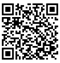 Learn how to preserve this summer’s bounty to enjoy all year!
The UC Division of Agriculture & Natural Resources (ANR) prohibits discrimination or harassment of any person in any of its programs or activities. (Complete nondiscrim-ination policy statement at http://ucanr.org/sites/anrstaff/files/107734.doc.)

Should you need assistance or require special accommodations for any of our educational programs, please contact us at 530-621-5502. 

The University of California working in cooperation with County Government and the United States Department of Agriculture.
Master Food Preservers, 
Amador/El Dorado Counties
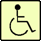 8/16/2012